Catfish (both Channel and White)
Yellow Perch  (Perca flavescens)
Catfish are bottom-dwellers and very easy to identify because of their facial barbels that look like whiskers.
Native, small fish with colorful bands on each side.
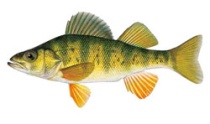 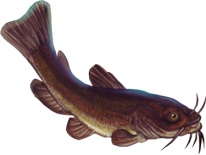 Average size and lifespan:  6-8 inches, 7 years 
Habitat:  Freshwater shorelines,  brackish water, vegetated shallows, ponds, lakes, and streams.  
Life cycle: Hatches from an egg, lives near where it hatched, often travels to deeper water in winter.  
Feeding:  Immature insects, larger invertebrates,  worms, small fish, eggs of other fish.
Average size and lifespan: 12-16 inches, 15 -20 years
Habitat: Fresh and brackish water, in large rivers & estuaries.  
Life cycle: Hatches from egg, grows up near where it hatched.  
Feeding: Detritus, vegetation, small crustaceans & fish, invertebrates.
Striped Bass (Morone saxatilis)
Brown Bullhead (Ameiurus nebulosus)
A popular recreational fish, these anadromous fish live their adult lives in the ocean.
This bottom dweller has poor eyesight and also has “whiskers” like the catfish.
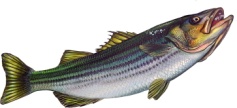 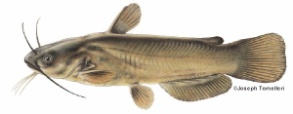 Average size and lifespan: 30-40 inches, up to 30 years
Habitat:  Open water in rivers, estuaries, bays, and the ocean.
Life cycle: Hatches from an egg in freshwater, migrates to the ocean after 1-2 years, returns to fresh water to spawn when 4-7 years old.  
Feeding:   Herring, other fish, crustaceans, worms, squid.
Average size and lifespan: 8-12 inches, 6 -8 years
Habitat:  Fresh and brackish water, lakes, ponds, streams, and rivers.  
Life cycle:  Hatches from an egg, grows up near where it hatched.
Feeding: Algae, plants, mollusks, insects, fish eggs, small fish.